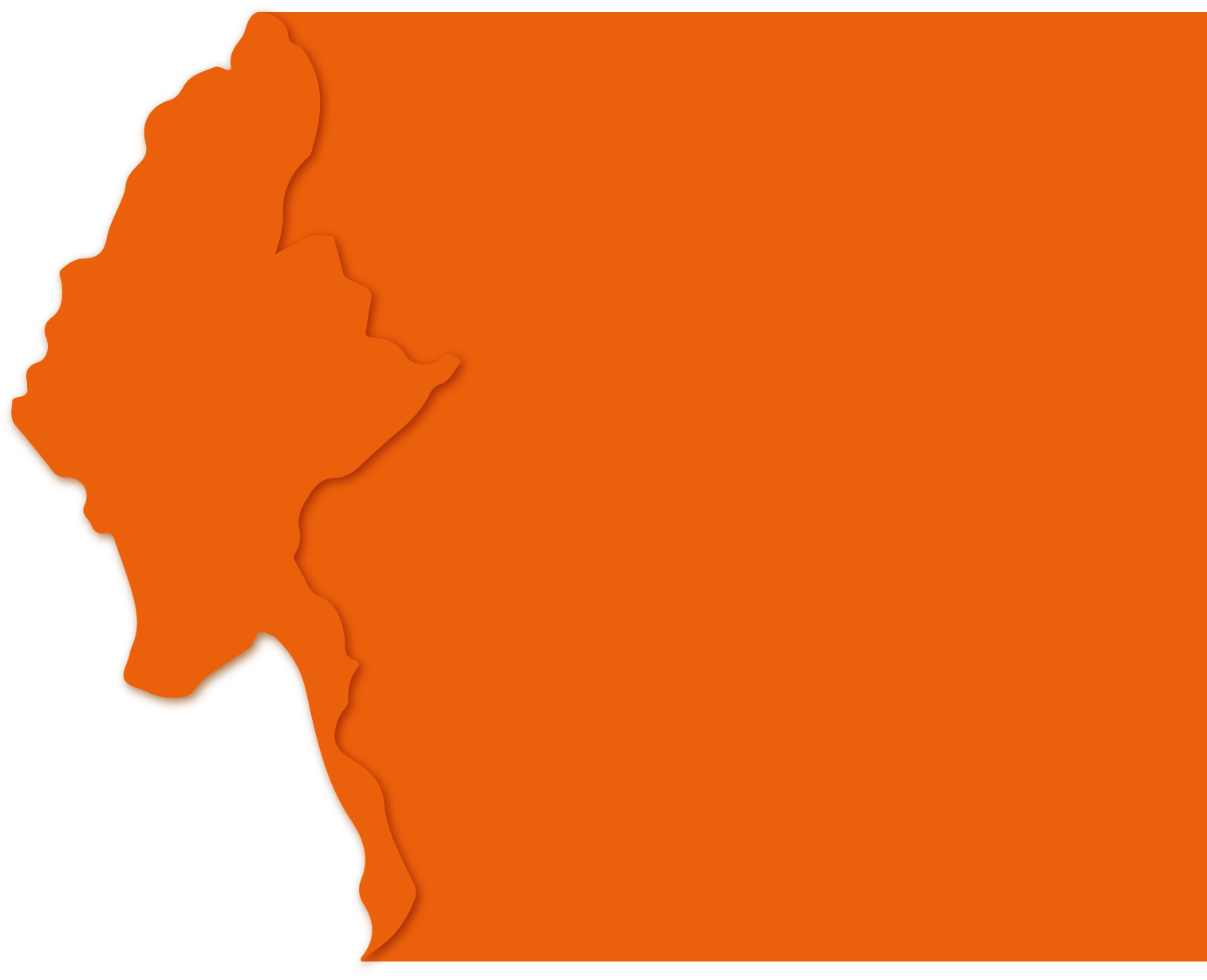 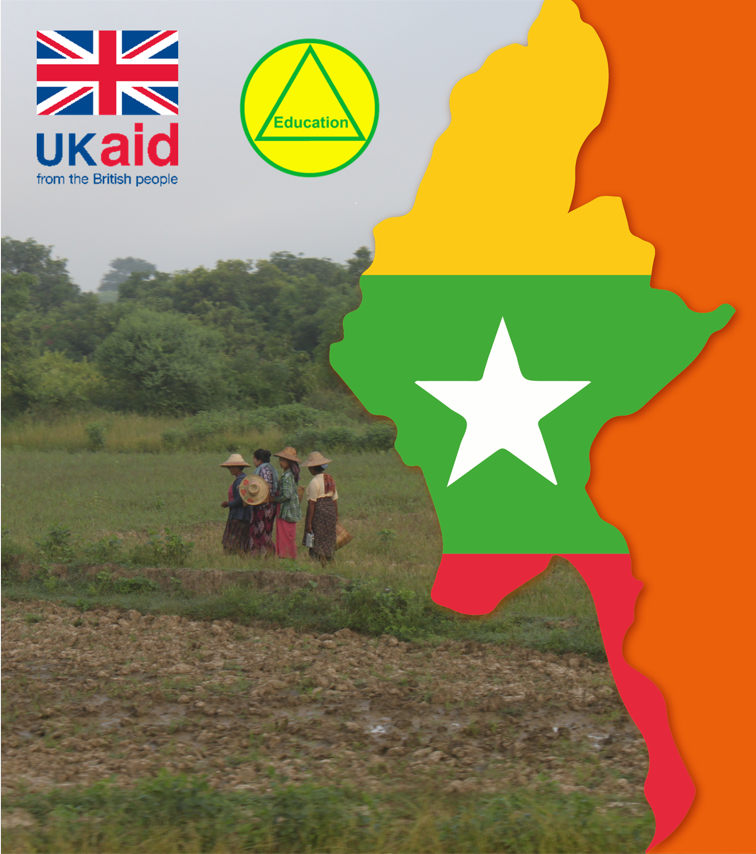 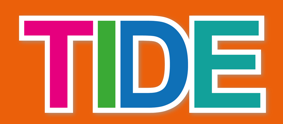 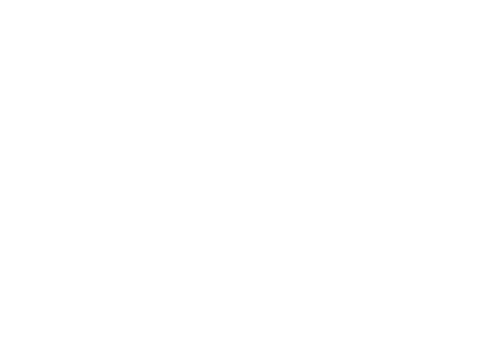 TIDE Online Learning Design
Delivered by Susan Fawssett
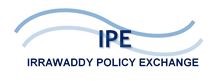 IDO Meeting19th December 2016
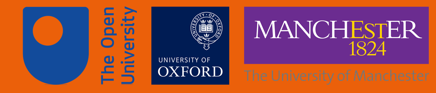 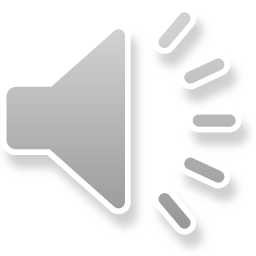 Learning outcomes of today’s presentation
Introduce learning design
Explain a model to support learning design in action
Map the stages of learning design onto the Online Learning Design activity
?
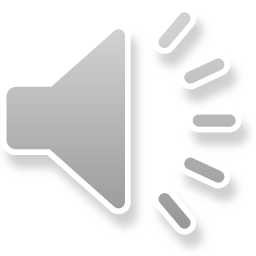 The animation 
automatically begins.
Online learning … the good and the not-so-good
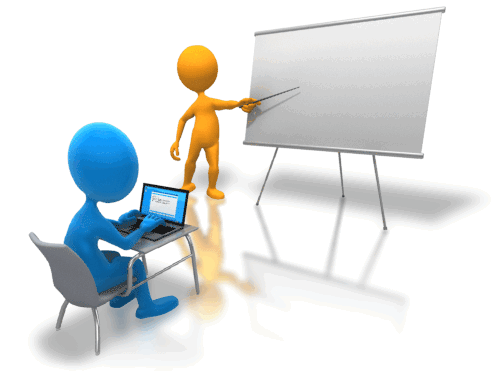 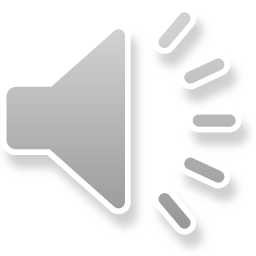 Your experiences of online learning
Consider a piece of online learning you have used.
As a learner …

What was particularly effective about it – what was enjoyable??
What didn’t work as well for you?
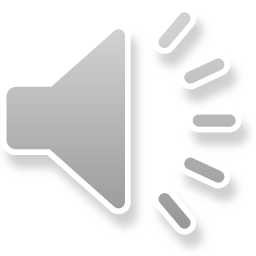 [Speaker Notes: Stop the presentation to reflect…]
What you may have thought!
So, our experiences are really a first step towards thinking about what will appeal to learners, and what we might want to avoid.

Experience is a great educator…
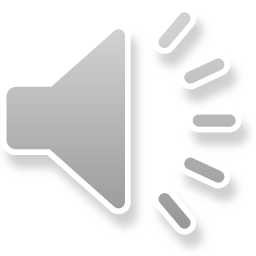 [Speaker Notes: I don’t know about what your experiences were like, but I do know that our personal experiences affect our views about online learning. If we think about what we liked best from our experiences, we can try to build similar parts into our teaching. If we think about what we didn’t like, we can try to avoid making similar mistakes.]
Introducing Learning Design: The ADDIE model
WW
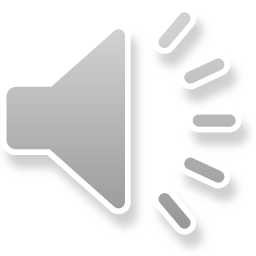 What is a model?
A model is a simple representation of something. It helps us understand a problem and build a solution to it. 
We will use a model of how to design an online course that breaks the process down into 5 parts. We follow the parts in a set order.
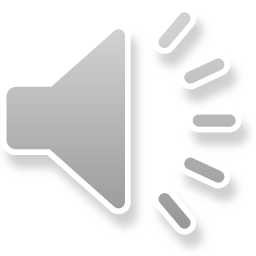 ADDIE model
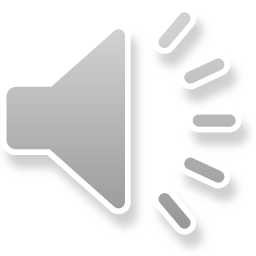 [Speaker Notes: This is the ADDIE model of Learning Design. ADDIE stands for analyze, design, develop, implement and evaluate.
We will look at each section to provide an overview, then concentrate on which parts you will do in the Online Learning Design activity]
ADDIE model
Determine overall goals
Assess learning needs (ie knowledge or performance gaps)
Identify target audience
Determine delivery environment
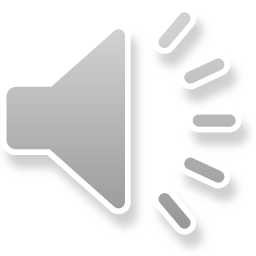 [Speaker Notes: The ‘A’ of the ADDIE model is ANALYZE..]
ADDIE model
Identify learning outcomes
Develop assessment  strategy
Create activities
Outline content  to meet learning outcomes
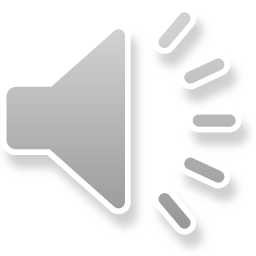 [Speaker Notes: The first ‘D’, is D for design.]
ADDIE model
Create the course, e.g. text, graphics, animations, video, audio, photographs, lecture slides, web content etc
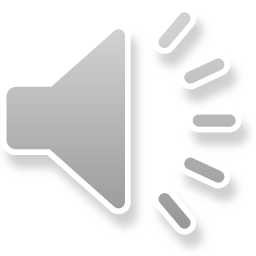 [Speaker Notes: The second ‘D’ of the ADDIE model is DEVELOP.]
ADDIE model
Deliver or distribute the programme to the intended audience
If necessary, create and implement a plan for learner support
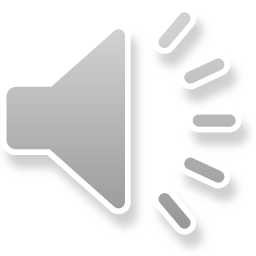 [Speaker Notes: ‘I’ is for implement  in the ADDIE model, when you deliver the course.]
ADDIE model
Assess whether all learning needs have been met
Assess overall effectiveness of the programme
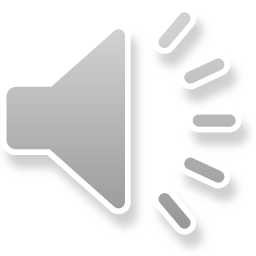 [Speaker Notes: ‘E’ is for evaluate, when you evaluate whether the course has met its learning outcomes. This involves evaluating students answers to assessment: do they demonstrate that they understand the content, and have developed the skills taught? Student feedback forms at the end of the course would support a thorough evaluation. But it isn’t all over when you have this information. You need to think about how to adapt the course to address any misunderstandings, weaknesses in skill development, and student criticisms. This will mean going through the ADDIE process again and making the necessary changes.]
So let’s start our journey with the ADDIE model, and consider how you will engage with it as you work through the steps of the Online Learning Design activity
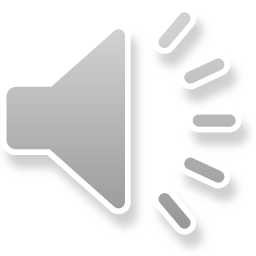 The Online Learning Design (OLD) activity will cover these 3 parts of the ADDIE model
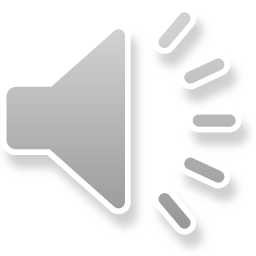 Analyse
Analyse
Determine learning approaches
Determine overall goals
Identify target audience
Assess learning needs of students
Determine way of delivering course
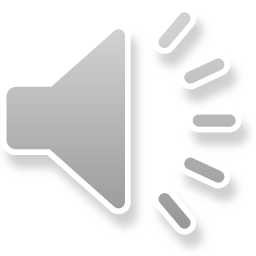 [Speaker Notes: Let’s take each of these in turn.]
Analyse
Goals: what will your course be about?

Your course will teach a skill and content by selecting part of one course from the Group A list of courses, and part of one course from the Group B list.
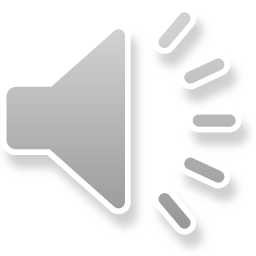 [Speaker Notes: .]
Analyse
Identify target audience (this you are told are 1st year undergraduates)
Assess learning needs of students (how big a step up is university after leaving school and what would help students learn?)
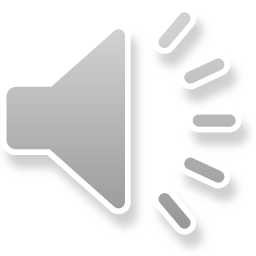 [Speaker Notes: You need to consider your experience of 1st year undergraduates and make sure that  your course is appropriate for their level]
Analyse
Determine way of delivering your new course (this is to be online)
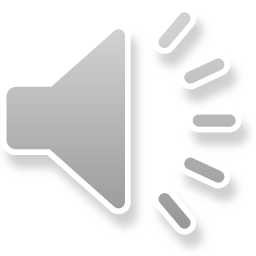 [Speaker Notes: So much of the analyse part you will be told for the Online Learning Design activity. We have now completed the ‘analyse’ element of the ADDIE model, and we will move on to DESIGN]
ADDIE model
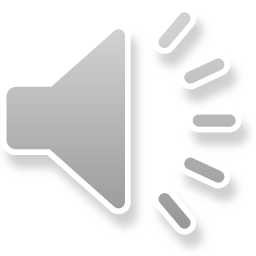 1
[Speaker Notes: We will now concentrate on the two parts where authors will usually have the most input, although support staff will need to be involved.]
Design
Design
Determine learning approaches
Identify learning outcomes
Develop assessment strategy
Create activities
Outline content and ensure learning outcomes can be met
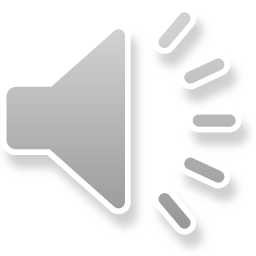 Learning Design
We know who our students are.
But what outcomes do they need to achieve?
And what do we want their experience to be?
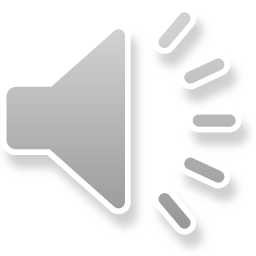 Learning outcomes
are integral to the curriculum 
they describe what a student will know and be able to do at the end of studying the course
should be expressed in clear, simple English
be appropriate to the level of study
be referred to and commented on throughout the learning and (where appropriate) assessment process.
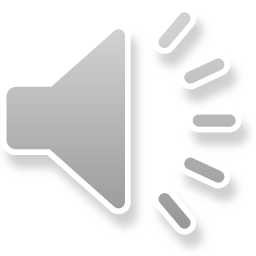 Two types of learning outcomes
Knowledge and understanding
Skills (practical and professional)
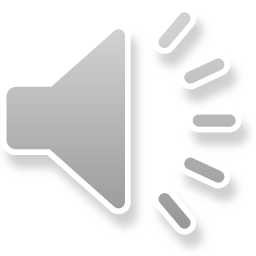 Knowledge and understanding
describe broadly the subject matter of the course

abilities student needs to process the subject matter e.g. describe, explain, analyse, critique, review.
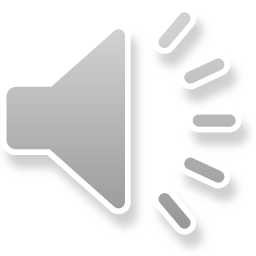 Practical and professional skills
describe the skills needed for a subject or profession  e.g. communicate effectively; handle numerical and graphical work; use IT tools
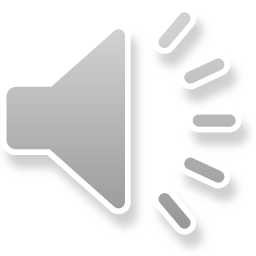 Why are Learning outcomes useful for us?
They identify and describe what students should know at the end of studying the course

They guide authors writing
 
They are a way of assessing students understanding of the teaching.
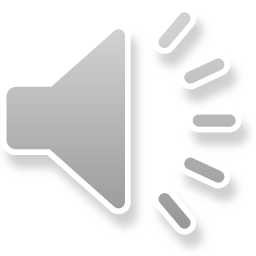 Assessment strategy:
Self-assessed questions
Essay/report   
Critical evaluation of an article or a case study 
Portfolio 
Exam
Multiple choice questions
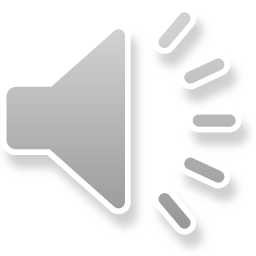 [Speaker Notes: We will use multiple choice questions which you will write for your course.
Assessment should indicate how well individual learners have attained the LOs]
Activities
‘Activities are meant to keep learners purposely engaged with the material. ... Without such activities, our learners might assume that the only objective was to memorise the information we set before them’


Rowntree, D. 1990. Teaching Through Self-Instruction. London: Kogan Page
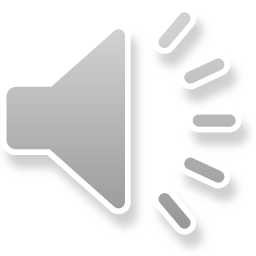 [Speaker Notes: For the Online Learning Design  activity, you won’t be asked to develop any of your own activities, but there will be activities in the parts  of the courses you select to make your course.]
Activities ensure interactive learning
“If students are to learn desired outcomes in a reasonably effective manner, then the teacher’s fundamental task is to get students to engage in learning activities that are likely to result in their achieving those outcomes.” 
(Shuell, 1986)
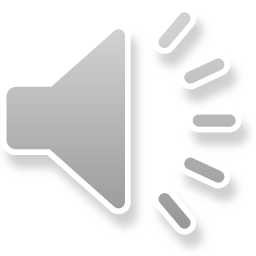 The stages of learning design: juggling all the balls
Learning Outcomes
What the student should be able to do by the end
Assessment
How we’re going to tell they can do it
What activities learners need to do in order to get there
Learning Activity
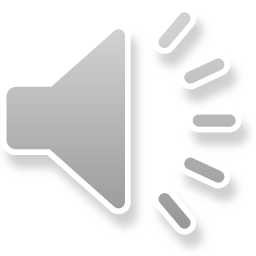 [Speaker Notes: Learning outcomes, assessment and student activities need to interact together.
Learning outcomes will define your learning activities, which are tested through assessment tasks.]
Pedagogically sound learning
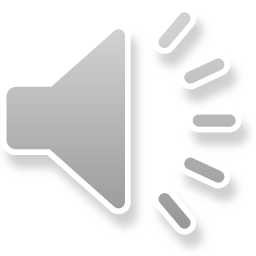 [Speaker Notes: Juggling all the balls: 
Your course will consist of these 3 core components:
Learning outcomes
Learner activities 
Assessment.

But you will only be writing the learning outcomes and the assessment. The activities will be in the text you select from group A and B courses. the learning activities and assessment will be aligned with the learning outcomes.]
Taking stock
At the end of the Design step, you will have your LOs
You would have identified content to help students meet these LOs
You have decided on our assessment approach
You have activities to enable students to develop their understanding and skills already in the content

The next element of the ADDIE model is Develop, but the content has already been developed for the Online Learning Design activity.
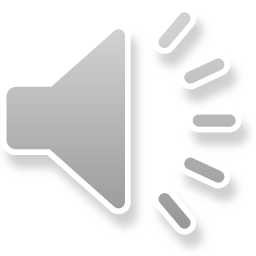 ADDIE model
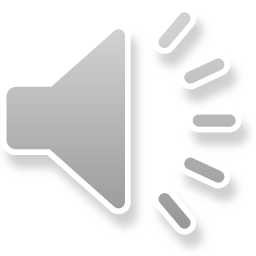 1
[Speaker Notes: These are the two areas where academics will usually have the most input, whilst the implement element is where the support staff will have the most input. The IIMPLEMENT step is where the course is placed on a platform for delivery.]
Other things to consider:
You will be creating a course that is focused on helping the student to achieve the learning outcomes that you develop.

The activities in the text you select will draw learners in and keep them interested and engaged.

So what else do we need to consider when designing your course?
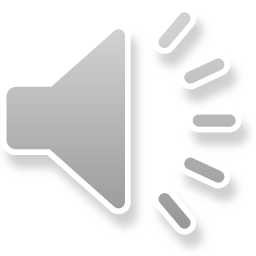 Ensure that your course is balanced
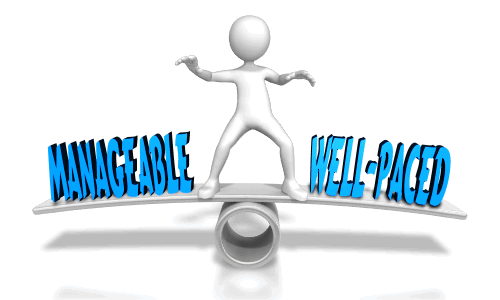 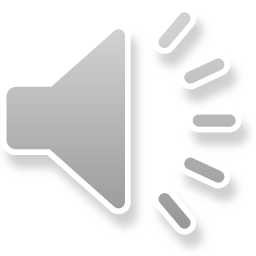 [Speaker Notes: Your course should be no longer than 6 hours. As you design your course, ensure that the workload you are setting for the learner is balanced and well-paced, and evenly distributed. If you don’t do this, you could overload your sudents, and this will have a negative effect on their ability to study effectively.]
Keep the course economical
Keep the focus on delivering the learning outcomes without providing too much additional information. It’s about making sure that all your content is aligned with the learning outcomes and assessment aims. 
Keep your content relevant 
Prioritise the key concepts and outcomes the learners need to achieve
Don’t overwhelm learners with interesting facts, activities and case studies that don’t add to achieving the key learning outcomes.
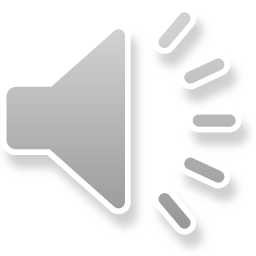 Gradually build on the learning
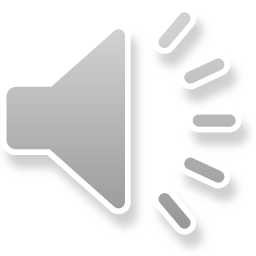 [Speaker Notes: Gradually build on what learners already know, and don’t throw them in at the deep end. Scaffold your course. We don’t want them to feel like they’re struggling. 
If you introduce more complex tasks gradually, your learners won’t feel overwhelmed]
Summary
In this narrated session I have shown you how to plan a piece of online teaching using the ADDIE model.
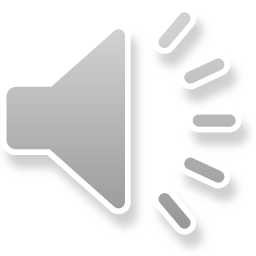 Thank-you for listening!
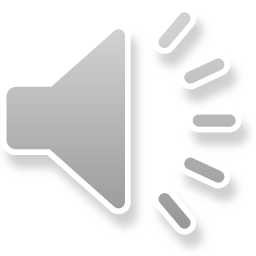